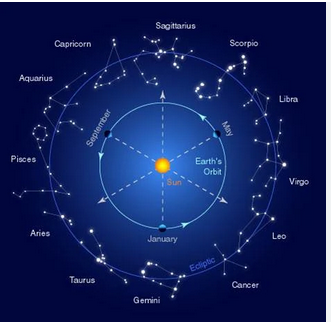 Τοξότης
Σκορπιός
Αιγόκερος
Υδροχόος
Ζυγός
Ιχθύς
Παρθένος
Κριός
ΛΕΩΝ
Ταύρος
Καρκίνος
Δίδυμος
Οι άνθρωποι έχουν χωρίσει σε περιοχές τον ουρανό, αυτές οι περιοχές ονομάζονται αστερισμοί
Στην αρχαιότητα ο Πτολεμαίος όρισε   48 αστερισμούς
Το  1922 η Διεθνής Αστρονομική Ένωση θέσπισε  88 επίσημους αστερισμούς
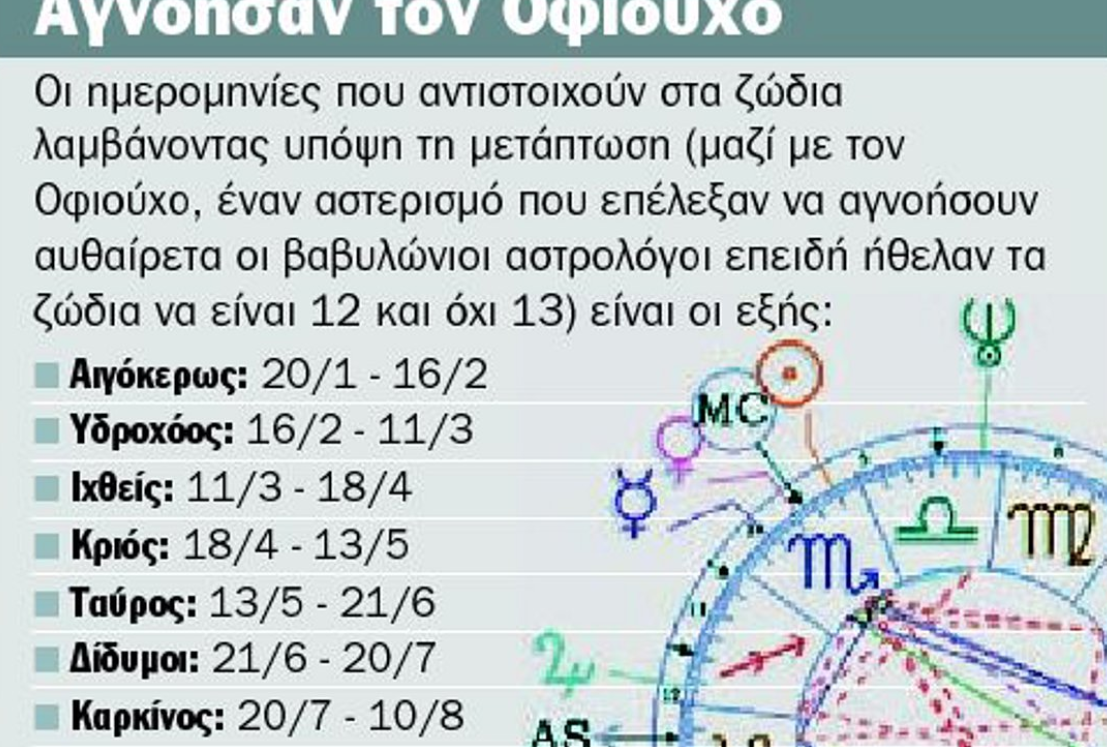 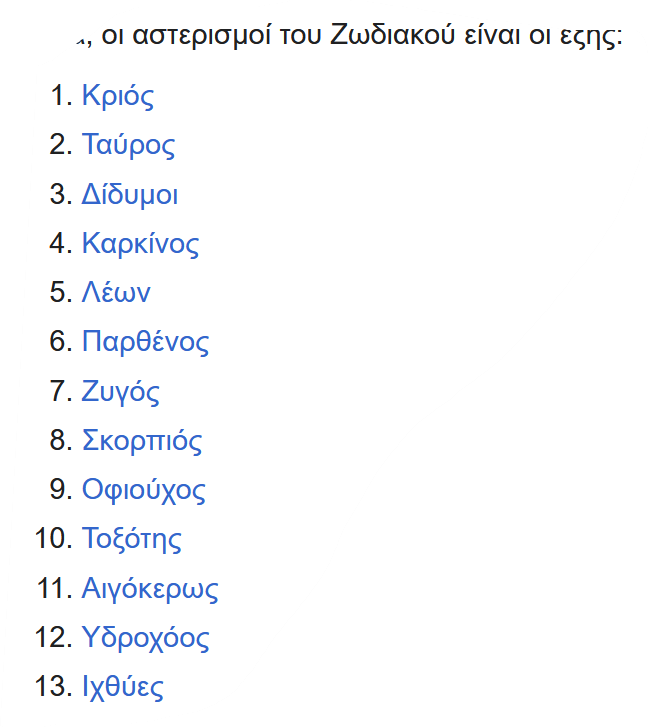 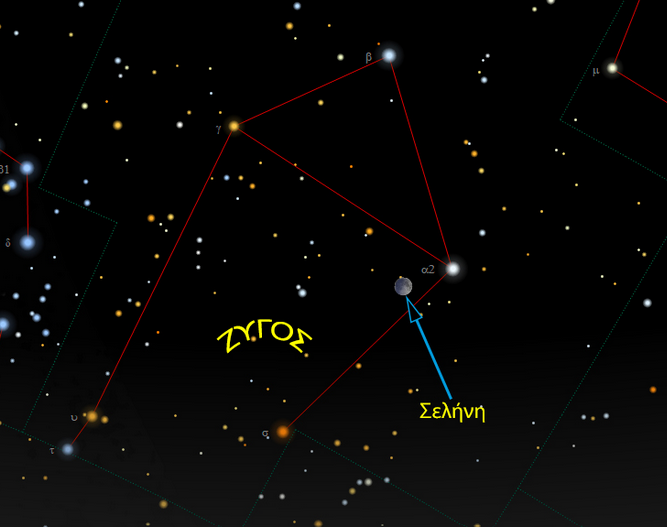 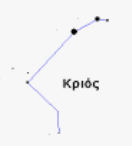 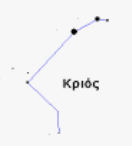 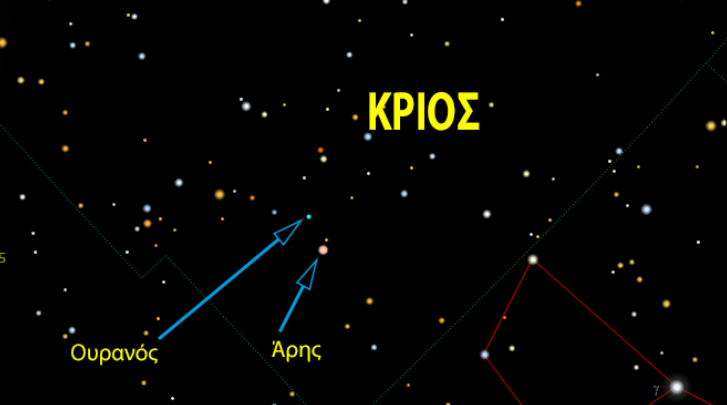 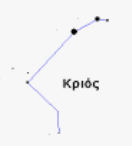 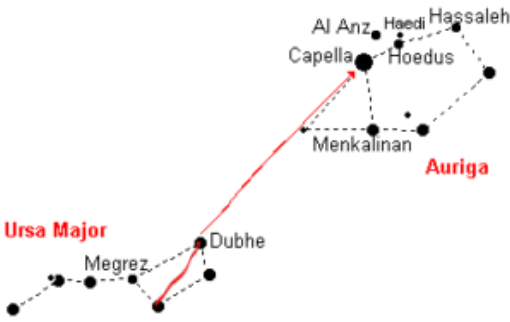 ΑΙΓΑ
Αστερισμός  Ηνίοχος
Αστερισμός  Μεγάλη άρκτος
Ο αστερισμός του Ηρακλή
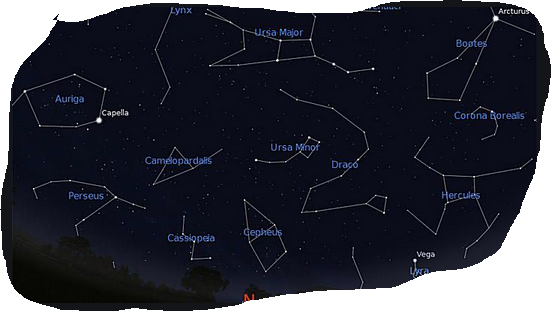